Well done P2s ! you are working really hard.
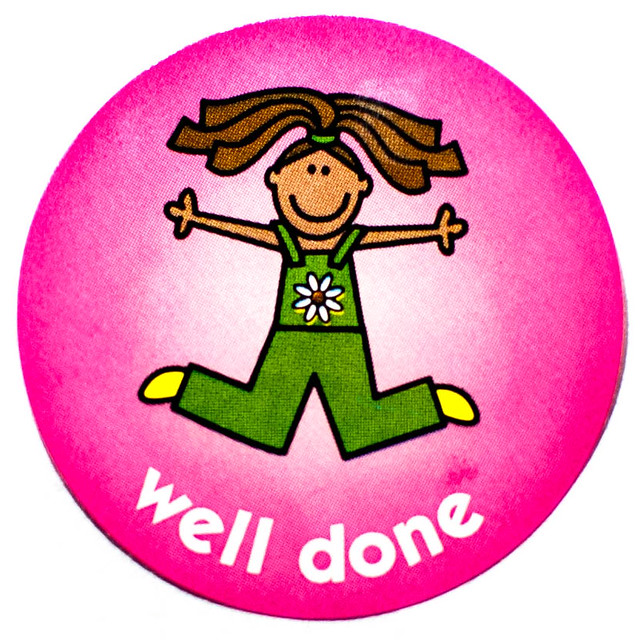 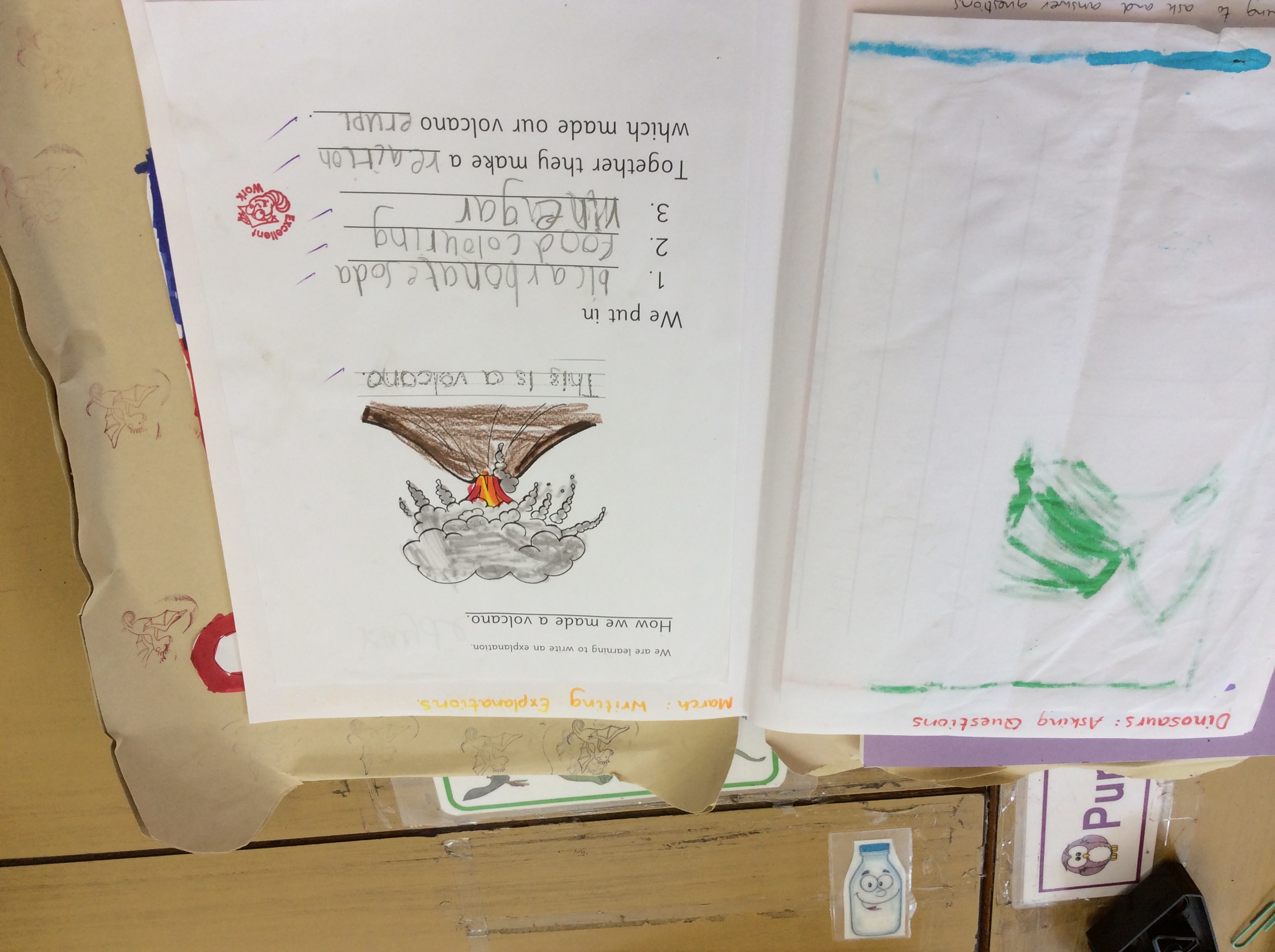 How about a fun science experiment?

Find a small jar or yoghurt pot  (those little yoghurt drink bottles are good if you have one.)
If you want to make it look real, pile some stones up around the bottle so it looks like a volcano. Do this in a tray or outside. (It’s very messy and smelly!)
Carefully spoon 2 teaspoons of bicarbonate of soda into the bottle. Pour in a couple of drops of red or yellow food colouring or both. Pour in some vinegar and see what happens!
If you did this in a tray, go and look for some leaves and sticks and put your toy dinosaurs in to make a prehistoric habitat and have a play. You can keep adding stuff to the volcano if you want it to erupt again. Have fun!
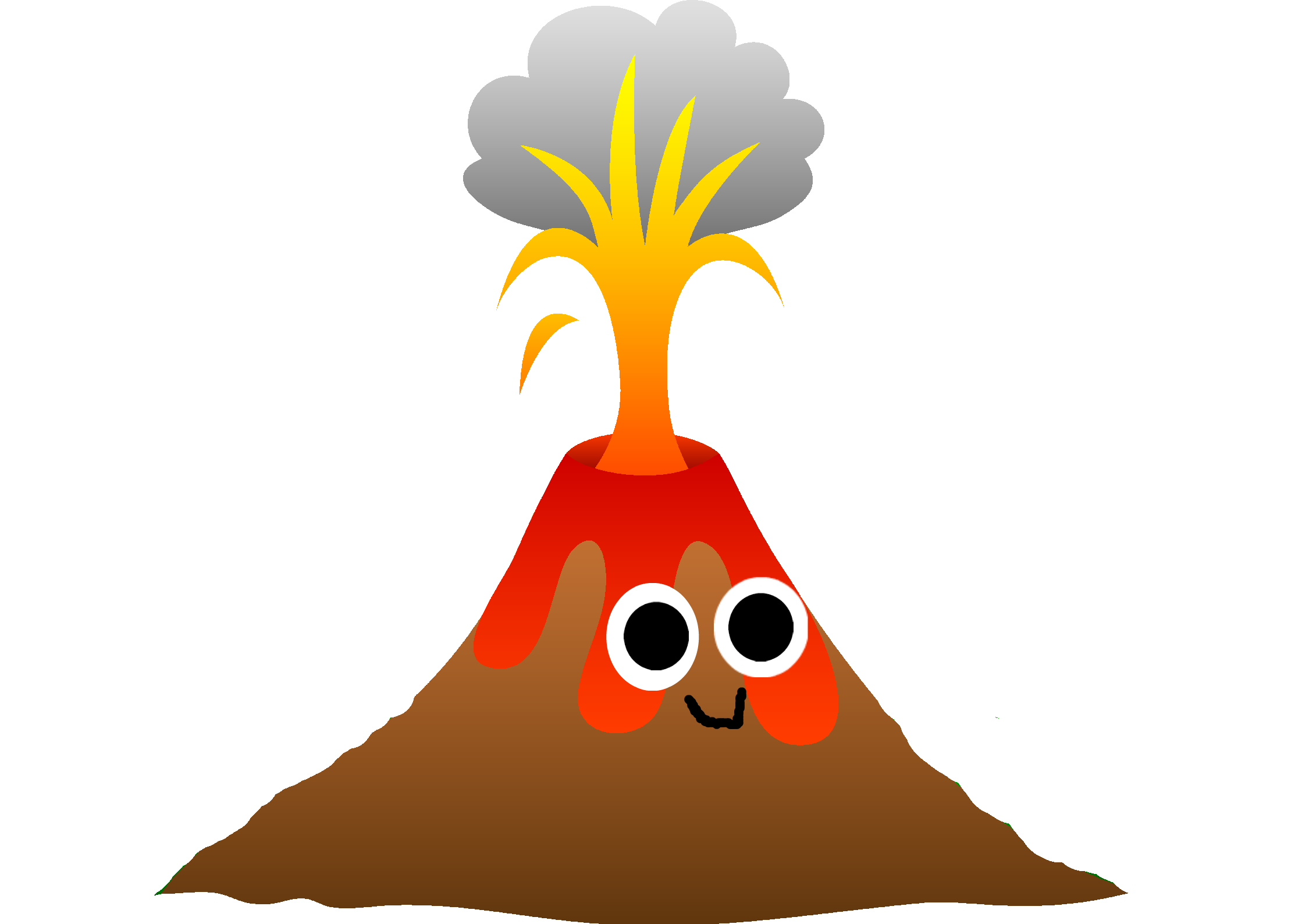 Life cycle of a frog
Frogs lay eggs too but they don’t look like chicken eggs

https://www.youtube.com/watch?v=F3ElGMVU6SY
Right click on the link and select open hyperlink to watch the video. (More frog stuff available on study ladder,)
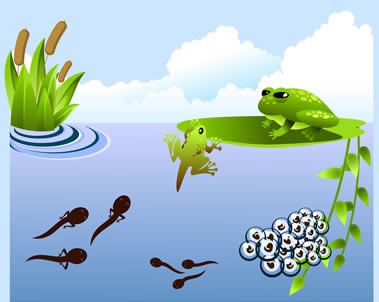 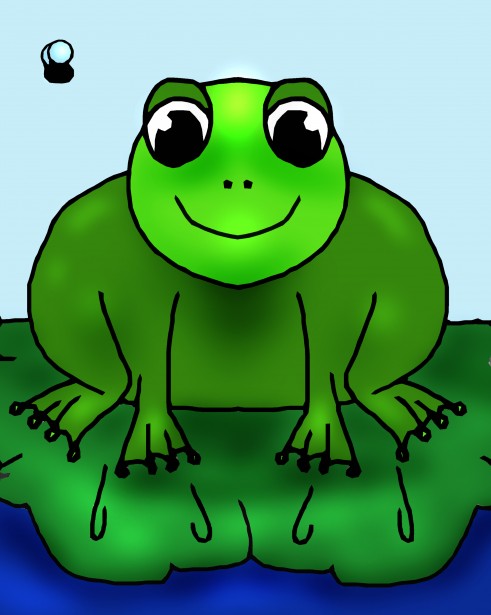 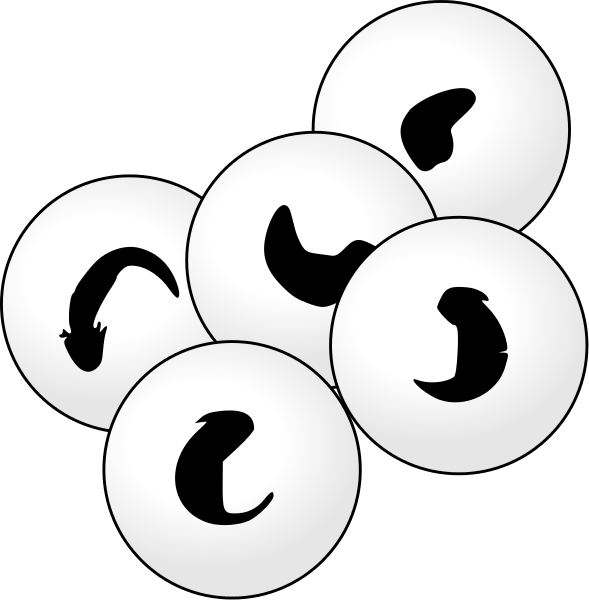 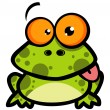 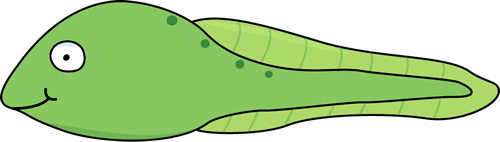 Wow, you are working so hard. I hope you are having fun.
Do you feel like doing some counting today?
You will see some sums like this in your book.
 3+        = 7
Sometimes these are a bit difficult. Marley puts the smaller number in his head and uses his fingers to count up to the bigger number, and that’s the answer! Try it that way.
How many fingers are you holding up? That’s the answer. That’s called finding the difference.
3
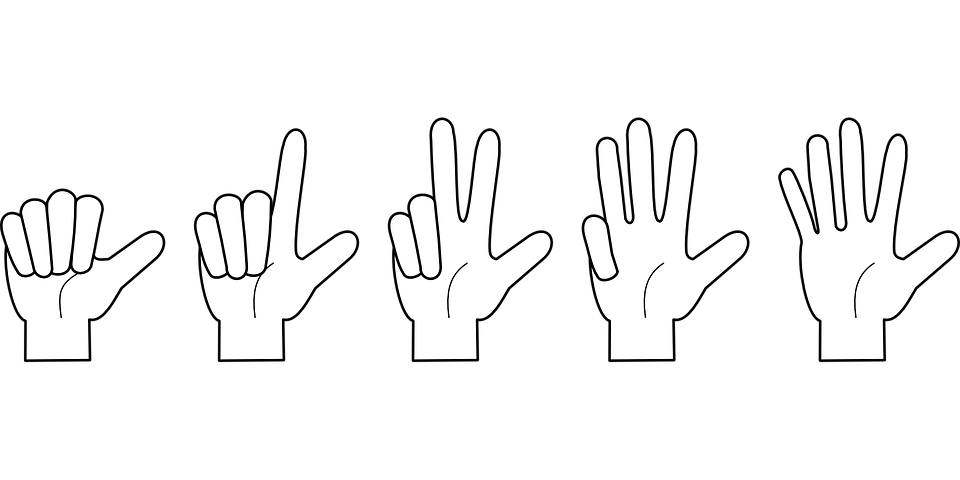 4        5      6         7
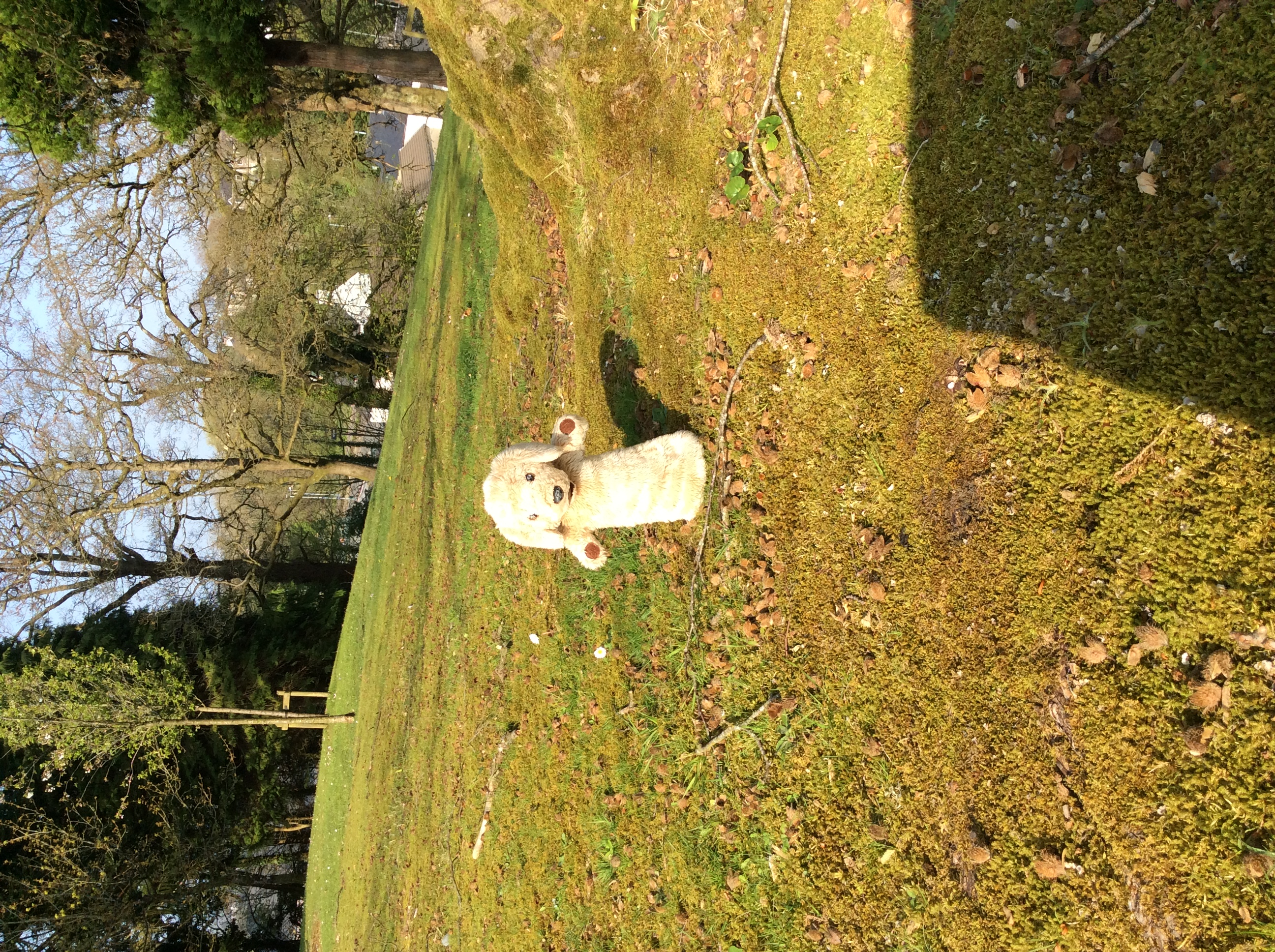 Fantastic work.
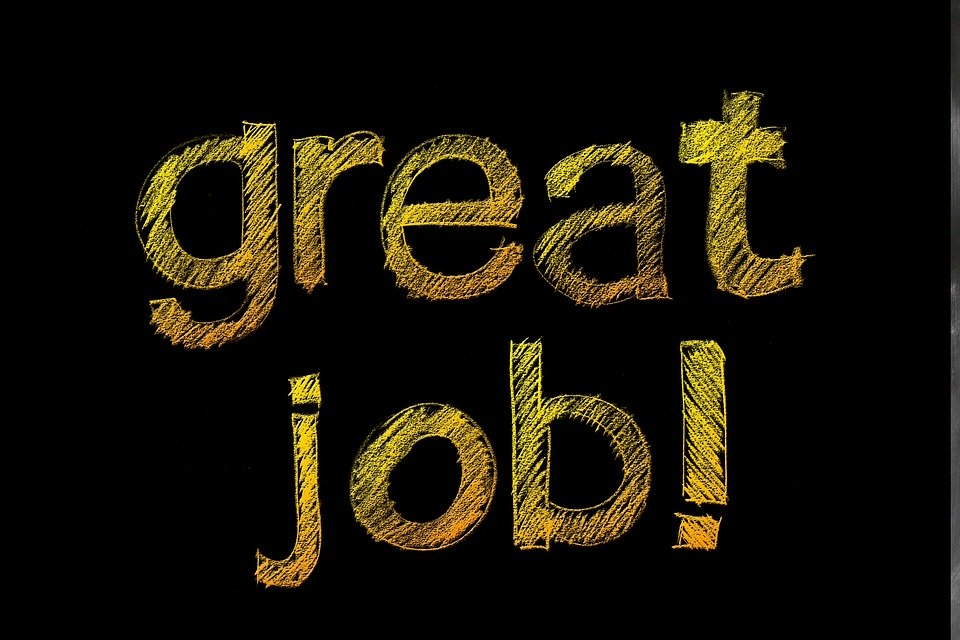 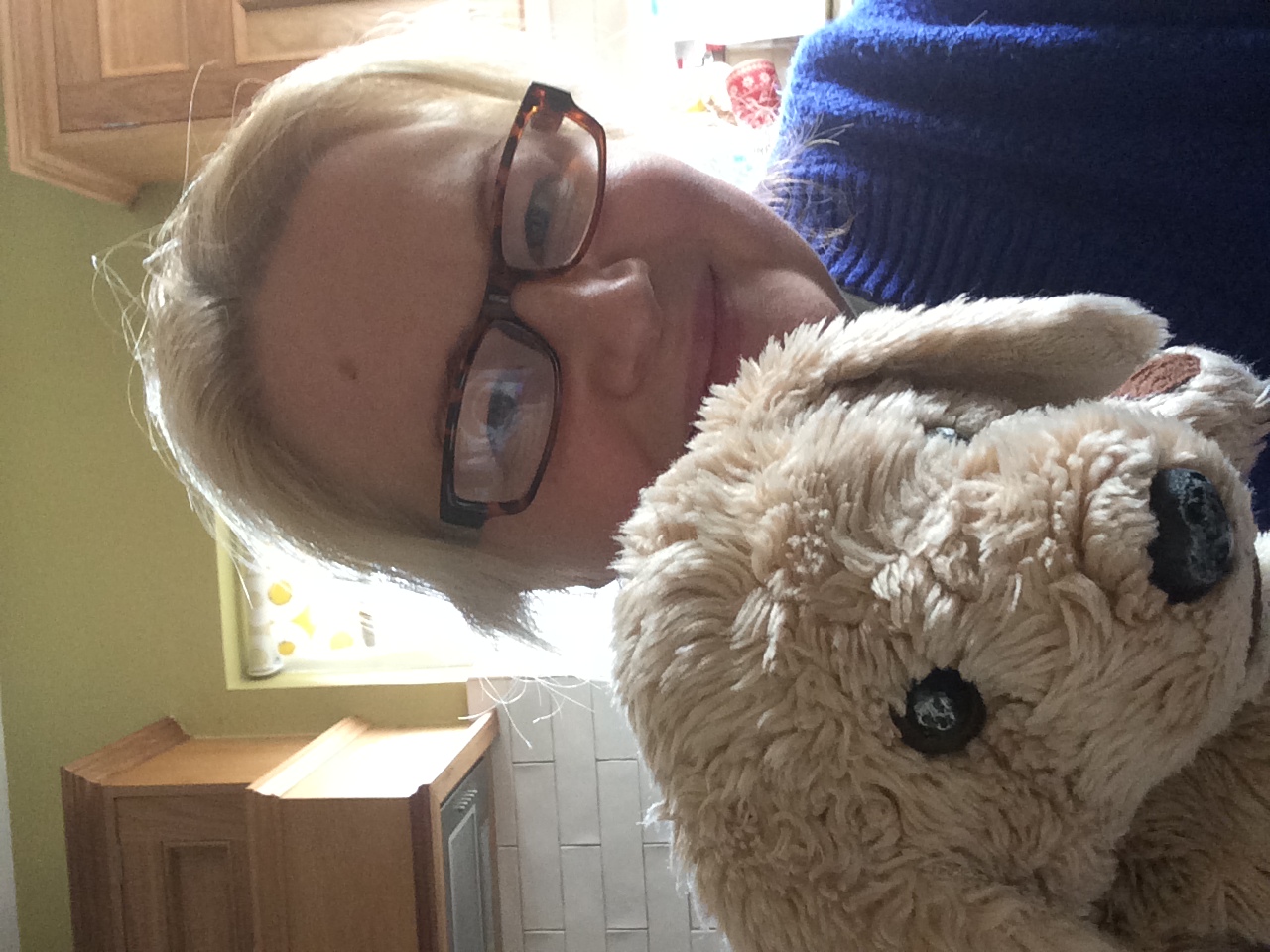 Marley and Mrs Mulholland miss you all very much. We hope you’ve enjoyed doing your lessons from Teacher’s kitchen instead of our classroom! Marley thinks it’s funny.  If you want to, you can send us pictures of you doing your experiments or of your work by email or phone.
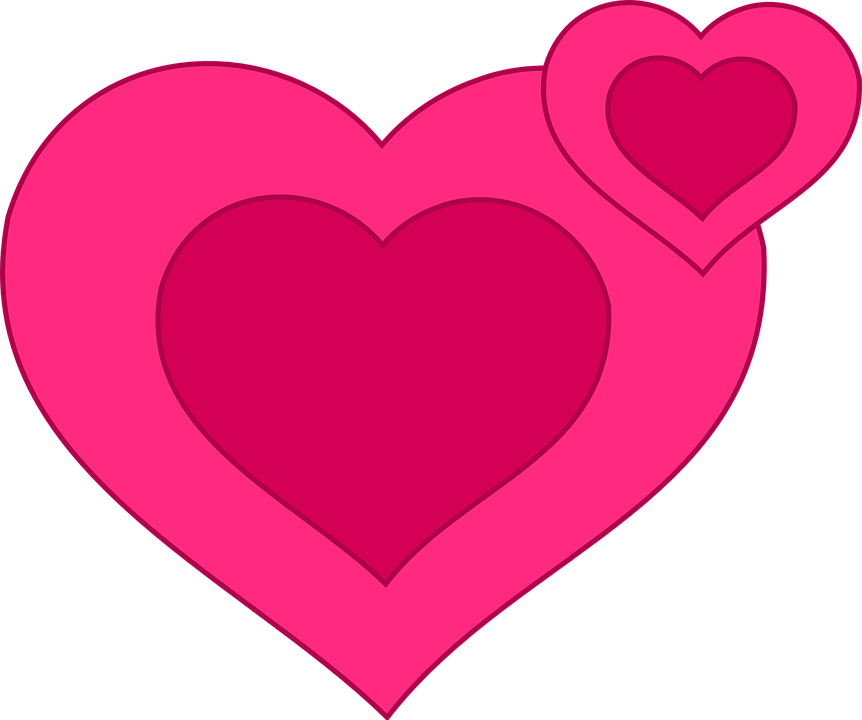 Dear Parents / guardians,For your interest, this is a very basic overview of what we would normally cover in p2 in april. Please don’t feel under any pressure to replicate this but you may want to try some of it or just do your own thing.